Загадки  про игрушки
Это детская площадка.
Мячик здесь, ведро, лопатка.
И мальчишки, и девчушки
Принесли с собой...
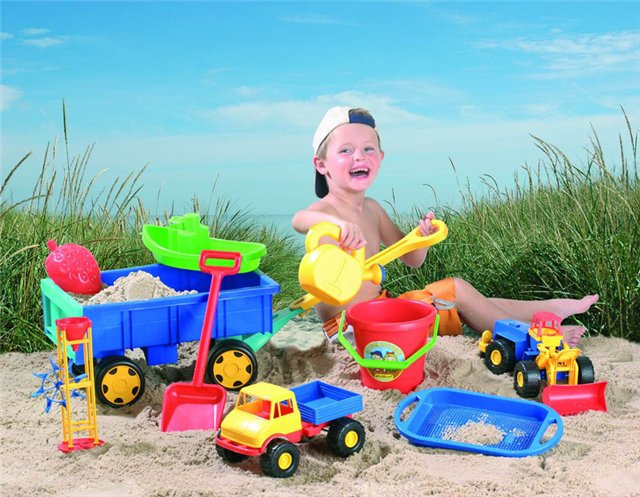 Кто не ест душистый мед
И в берлоге не живет?
Не умеет он реветь.
Это — плюшевый...
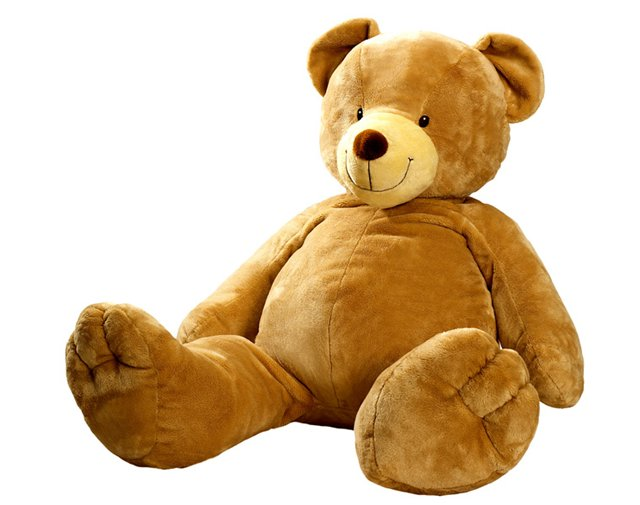 Рвутся вверх они, играют,
С тонкой нитки улетают.
Это радость детворы —
Разноцветные...
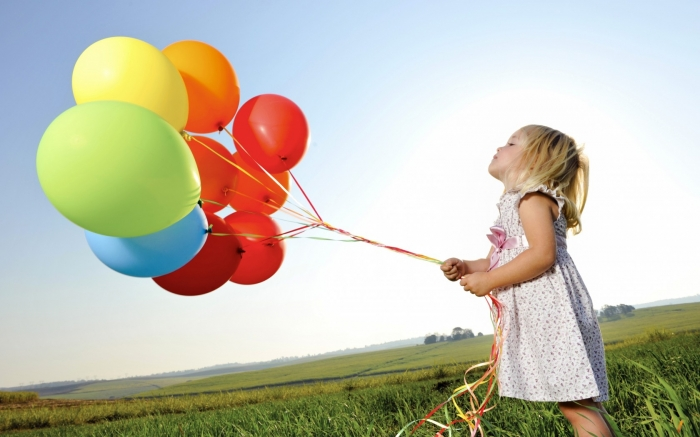 В глубь трубы всмотрись: как в сказке,
Там в узор сложились краски.
Трубочка — не микроскоп.
А цветной...
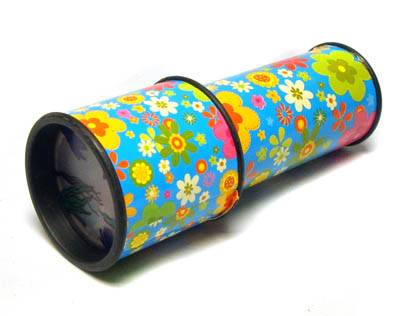 В ней горошинки звенят,
Карапузов веселят.
Это первая игрушка
Под названьем...
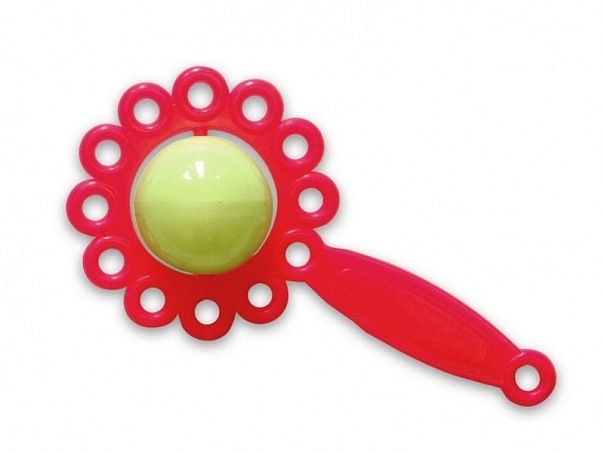 На одной ноге крутилась,
И вдруг на бок повалилась,
С шумом на пол прилегла
Разноцветная...
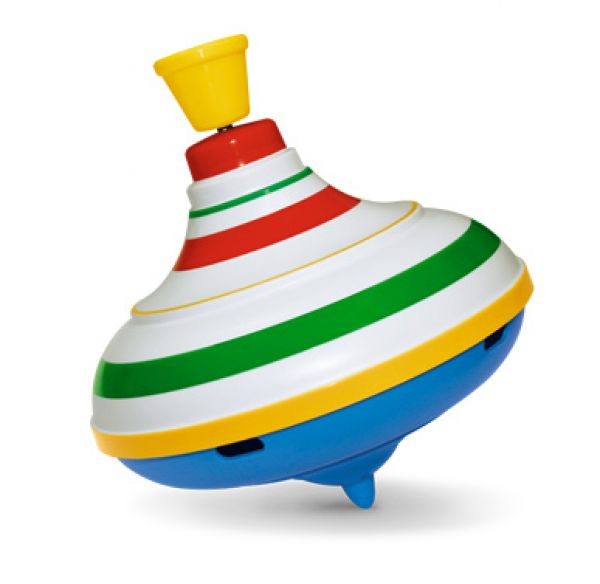 Прячется от нас с тобой
Одна куколка в другой.
На косыночках горошки.
Что за куколки?
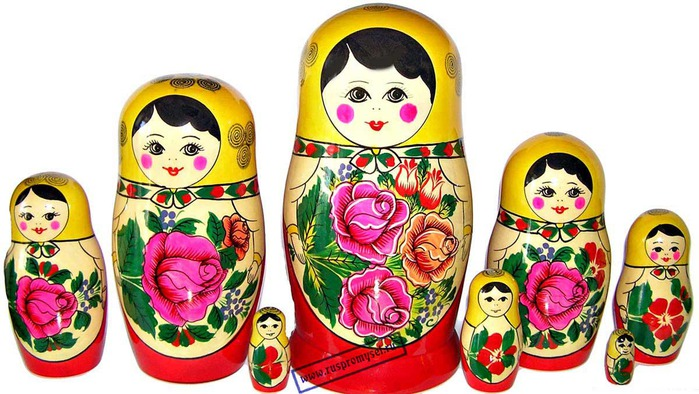 По асфальту я скачу,
Через двор в траву лечу.
От друзей меня не прячь,
Поиграй-ка с ними в...
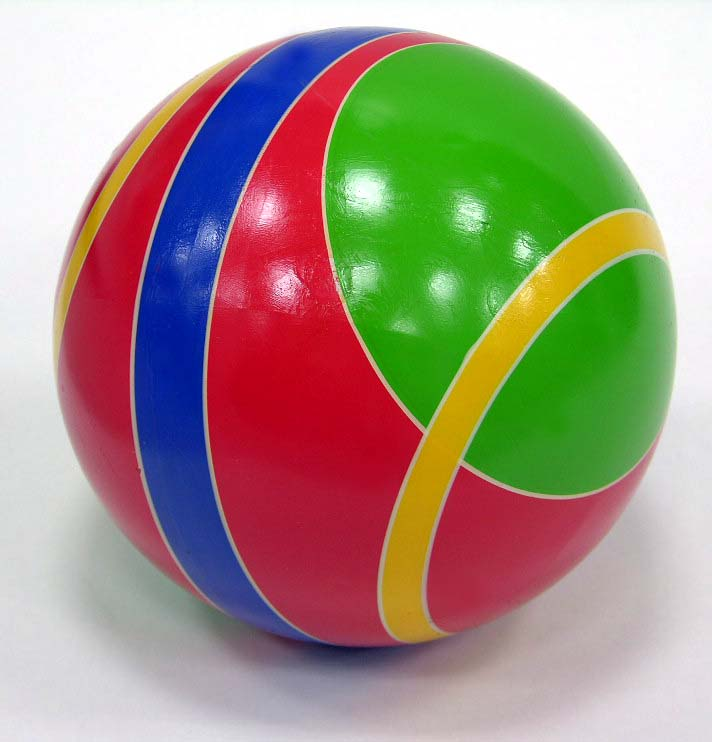 Что все это значит?
Дочка, а не плачет;
Спать уложишь -
Будет спать
День, и два, и даже пять.
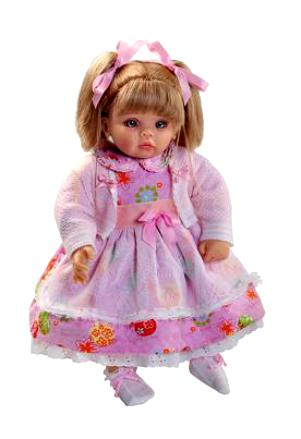